Revealing Air Traffic Controlcapacity-demand imbalances by spatio-temporal forecasts
Zvonimir Rezo, PhD.
Institute of Transport and Communications, Zagreb, Croatia
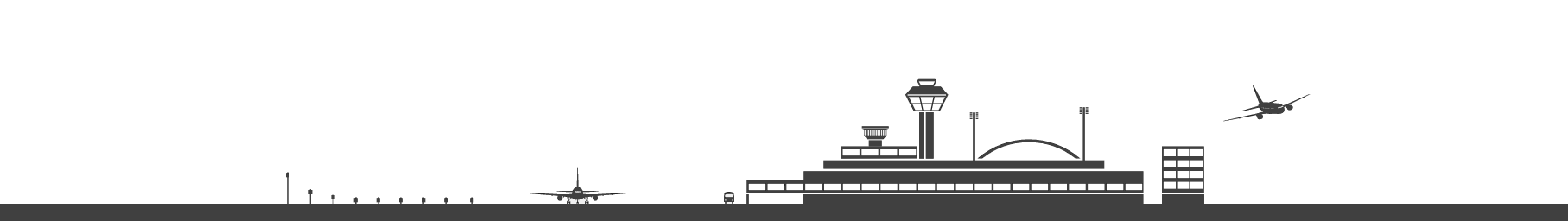 Research WorkshopPredictability and Flexibility in ATM18-19 April 2024, Zagreb, Republic of Croatia
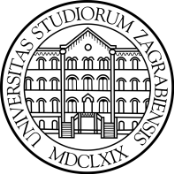 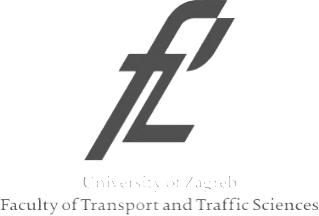 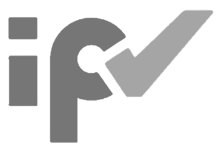 April 19th 2024
PRESENTATION CONTENT
Validation
Solution utilisation
Solution developemnt
Development
Deficiencies identification
Validation through application
Development of methodological and conceptual frameworks
Review of literature, regulatory and methodological frameworks
Background research
Research WorkshopPredictability and Flexibility in ATM18-19 April 2024, Zagreb, Republic of Croatia
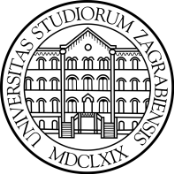 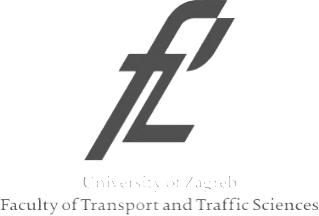 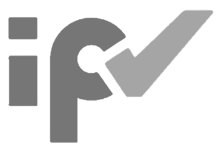 RESEARCH BACKGROUND | TELL ME WHAT YOU SEE?
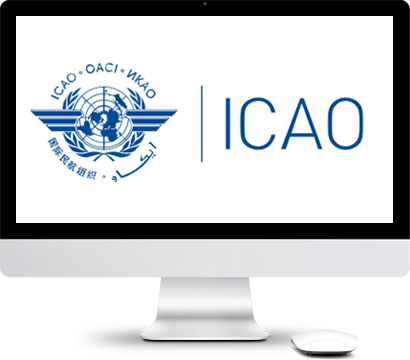 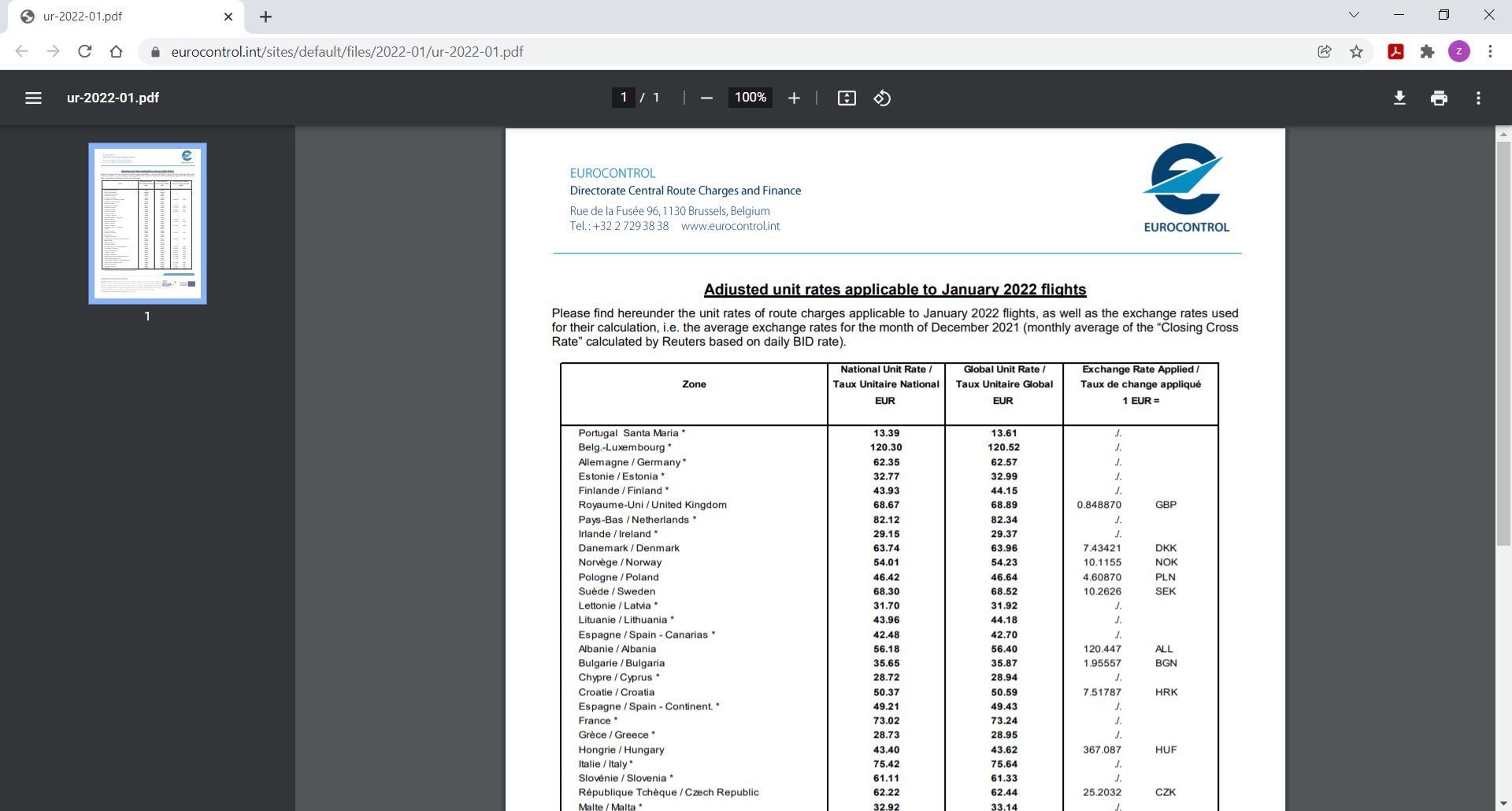 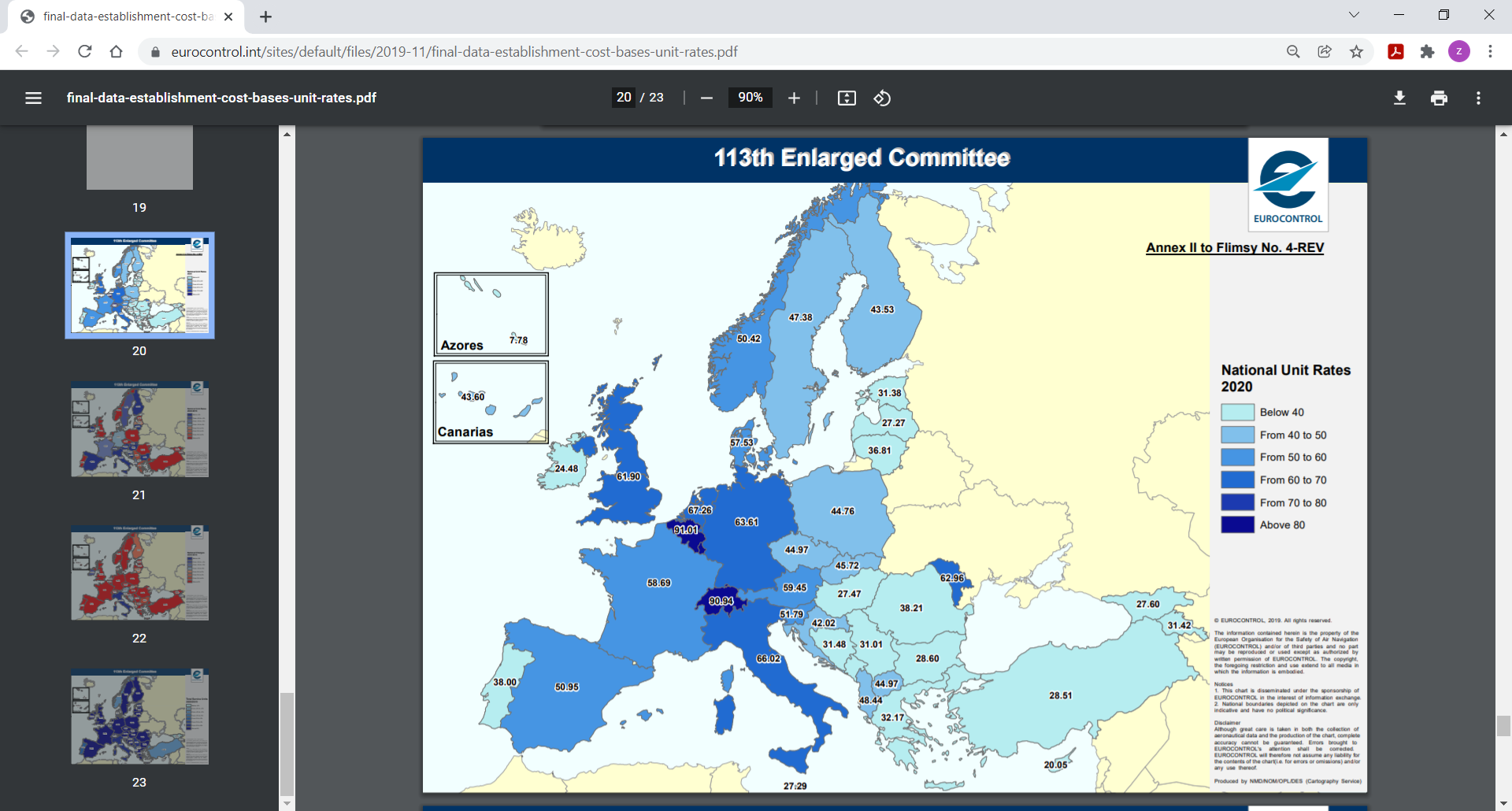 Historgram vs. map
KPA/KPI
Research WorkshopPredictability and Flexibility in ATM18-19 April 2024, Zagreb, Republic of Croatia
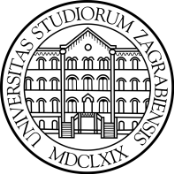 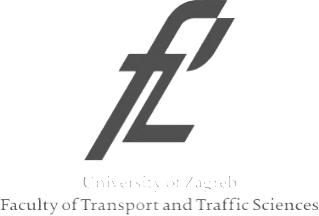 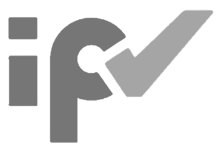 RESEARCH BACKGROUND | TELL ME WHAT YOU SEE?
Spatial distribution
Network configuration
Attributive distribution
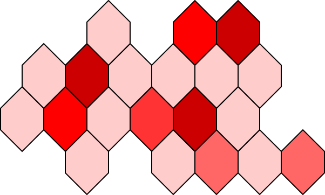 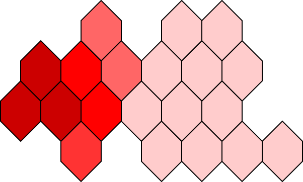 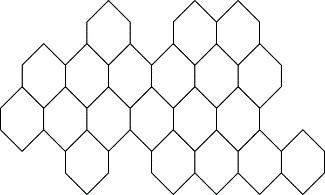 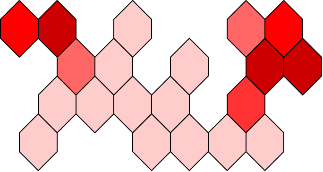 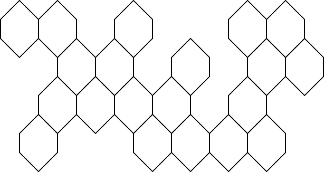 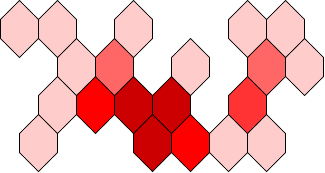 Research WorkshopPredictability and Flexibility in ATM18-19 April 2024, Zagreb, Republic of Croatia
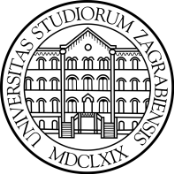 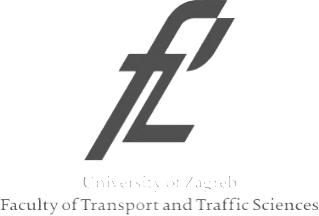 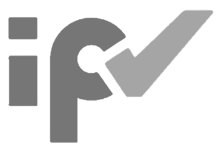 FORECAST DEVELOPMENT
Development background:
Spatio-temporal forecasting methods that use information from neighbouring units to improve the forecasts of a target unit.
Spatio-temporal forecast’ conceptualisation:
multi-variate time series data in which there is a spatial dependency
algorithms enabling spatio-temporal forecasting; application of Exploratory Spatial Data Analysis (ESDA) combined with Artificial Neural Networks (ANN) - ideal for pattern recognition.
Research WorkshopPredictability and Flexibility in ATM18-19 April 2024, Zagreb, Republic of Croatia
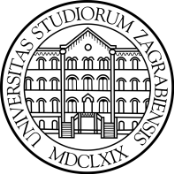 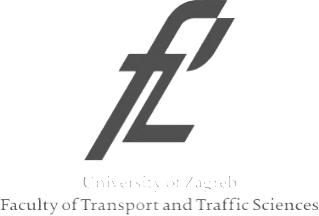 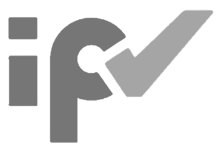 FORECAST DEVELOPMENT – SOLUTION CONFIGURATION
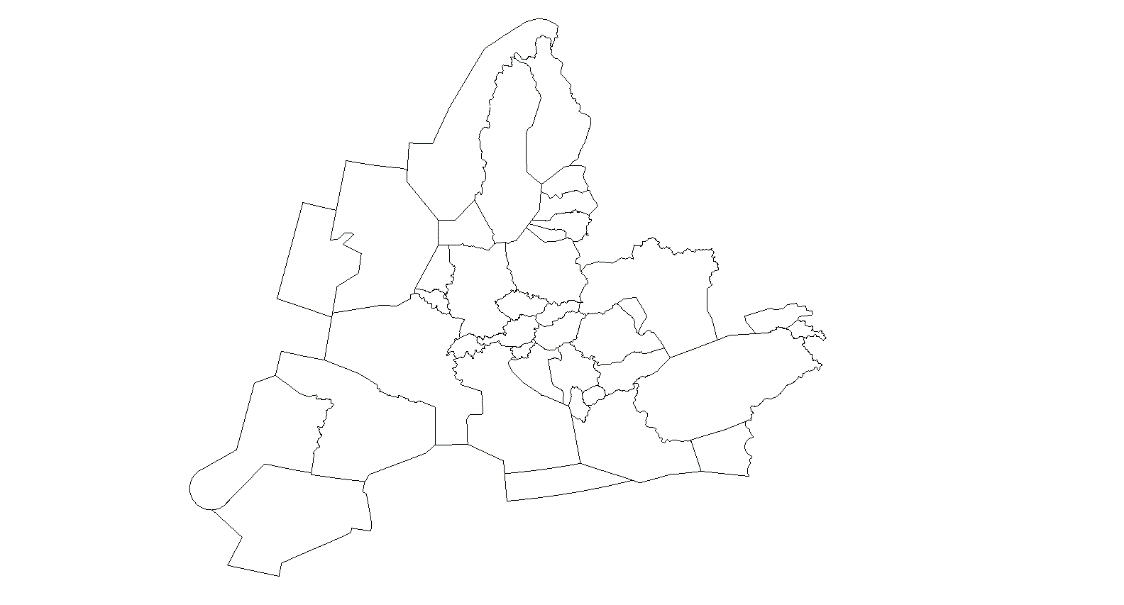 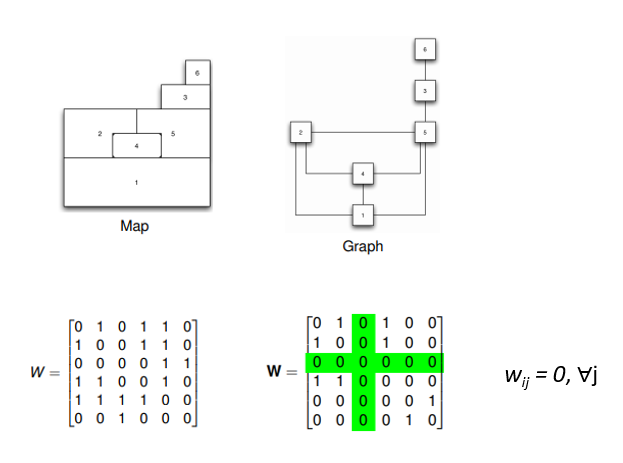 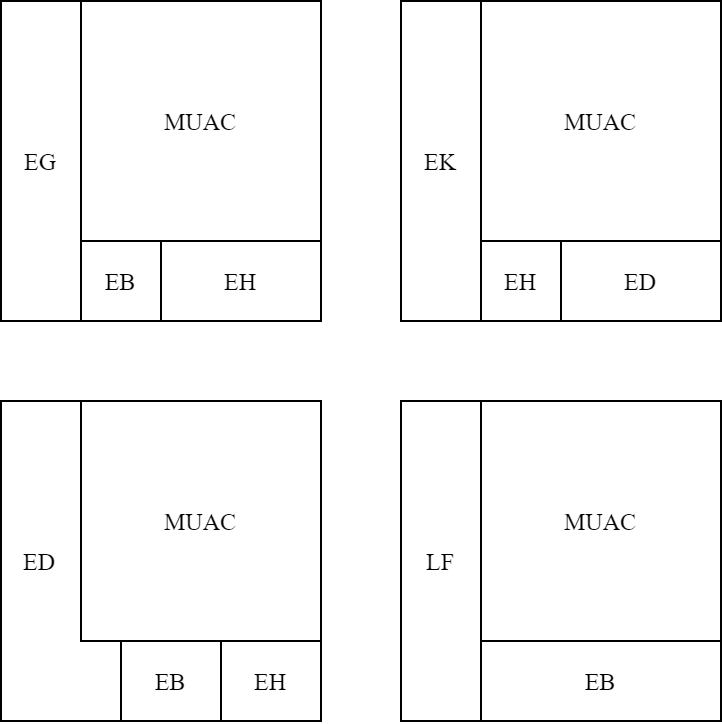 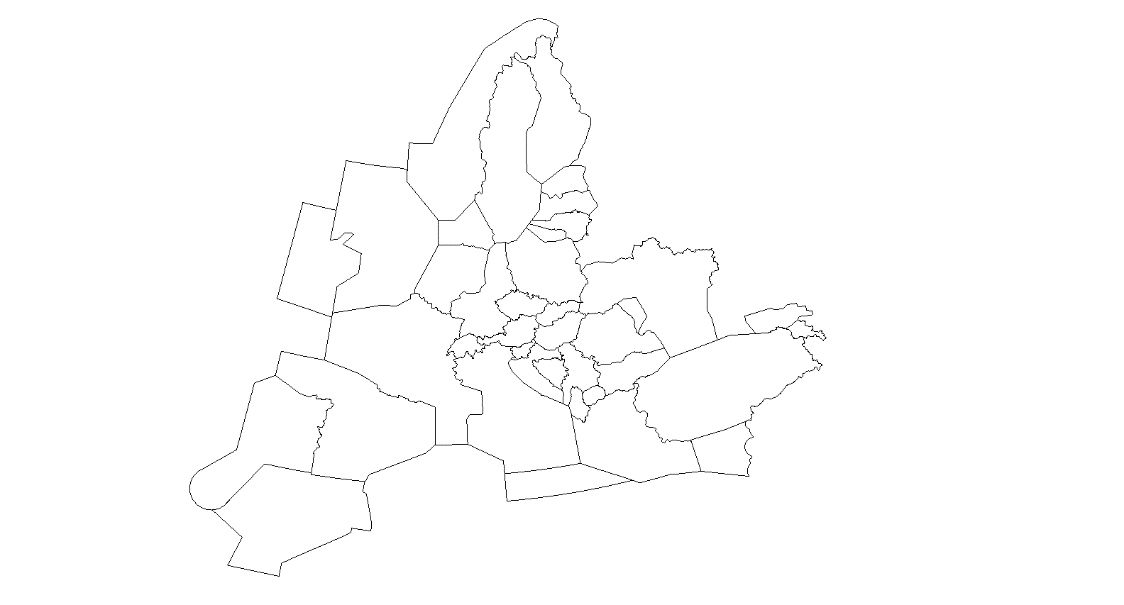 Research WorkshopPredictability and Flexibility in ATM18-19 April 2024, Zagreb, Republic of Croatia
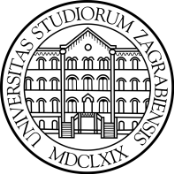 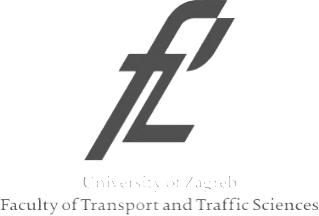 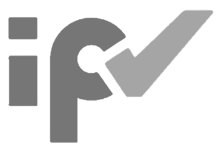 FORECAST DEVELOPMENT – SOLUTION CONFIGURATION
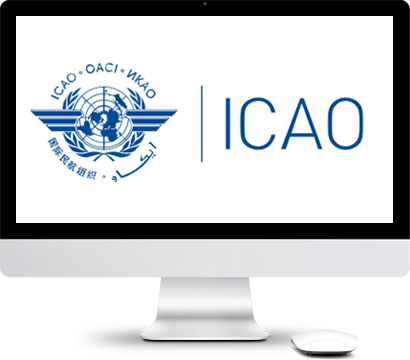 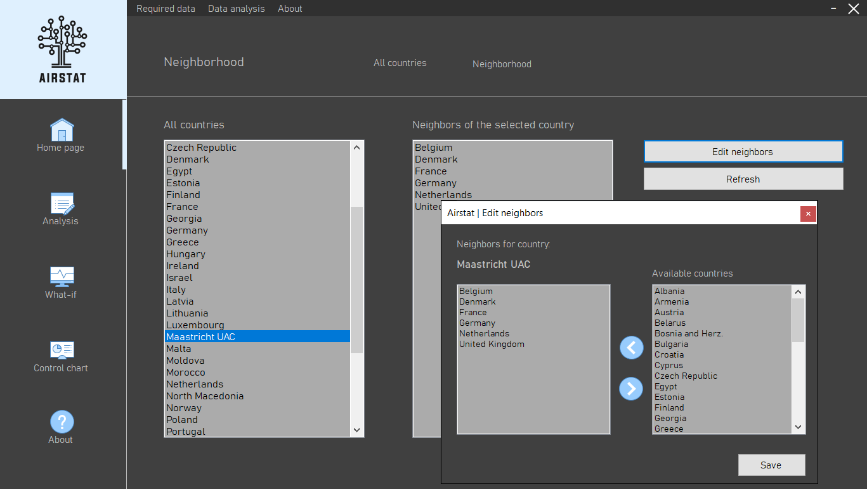 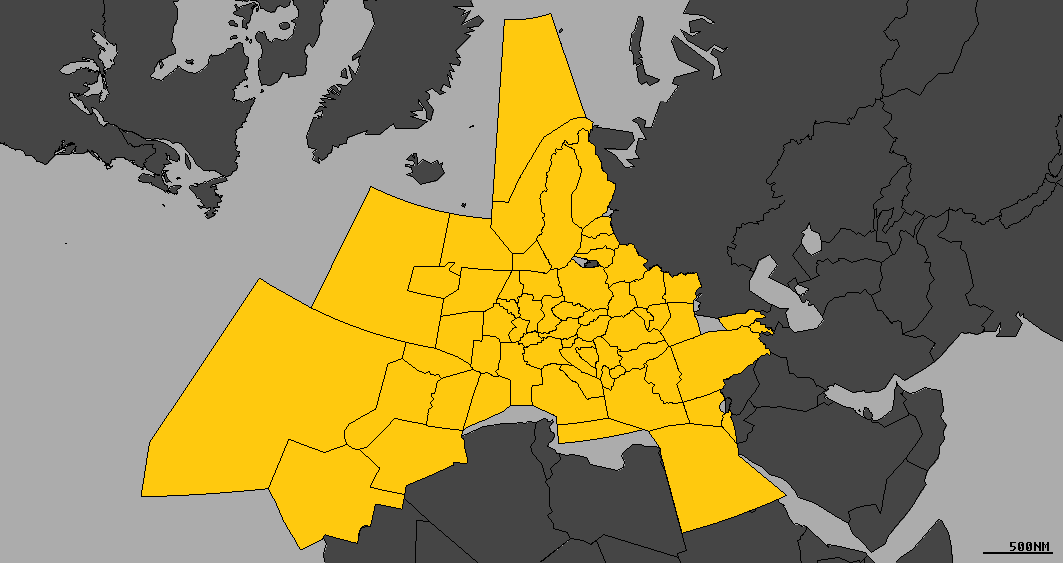 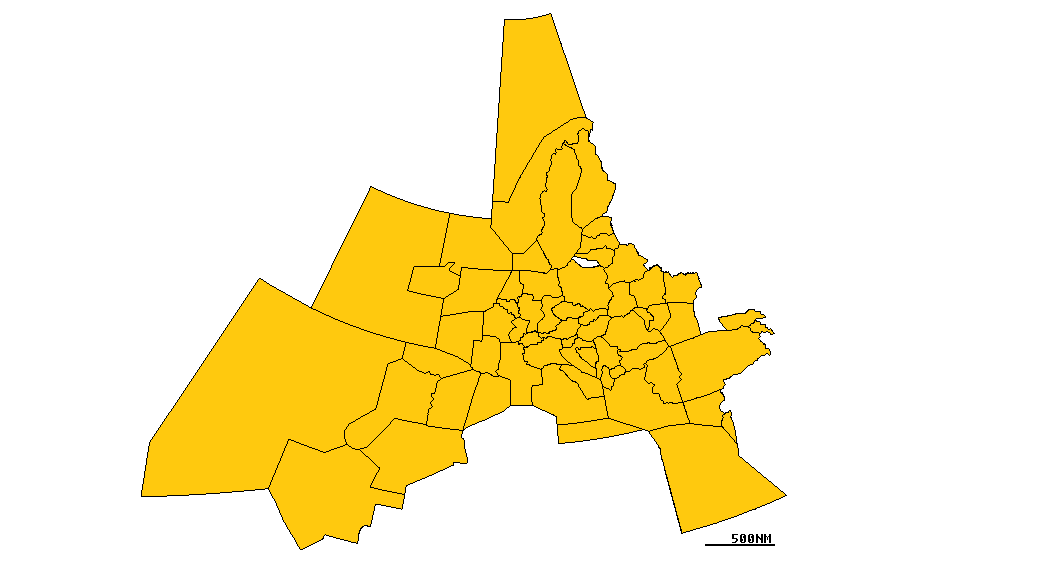 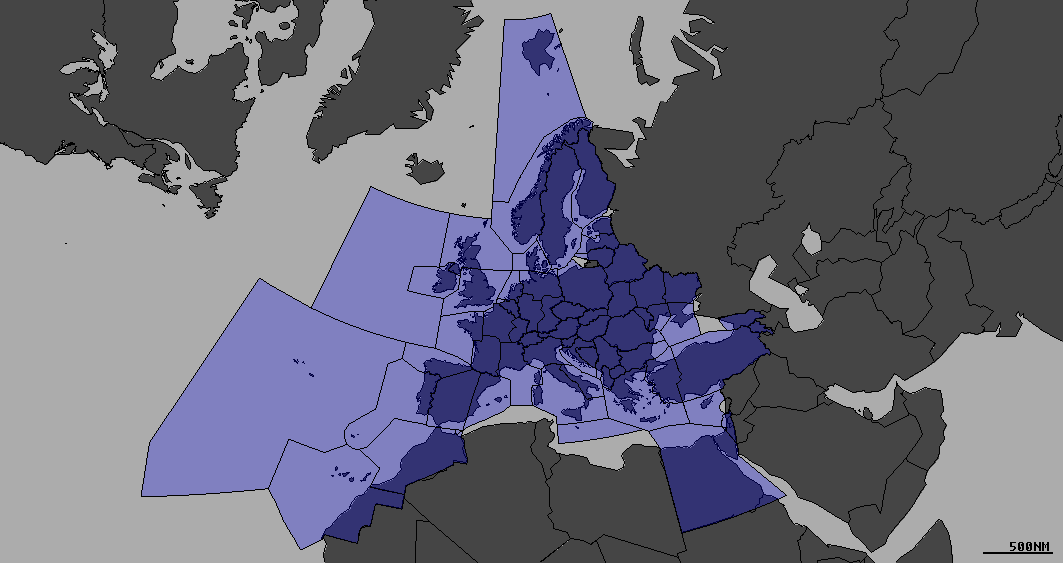 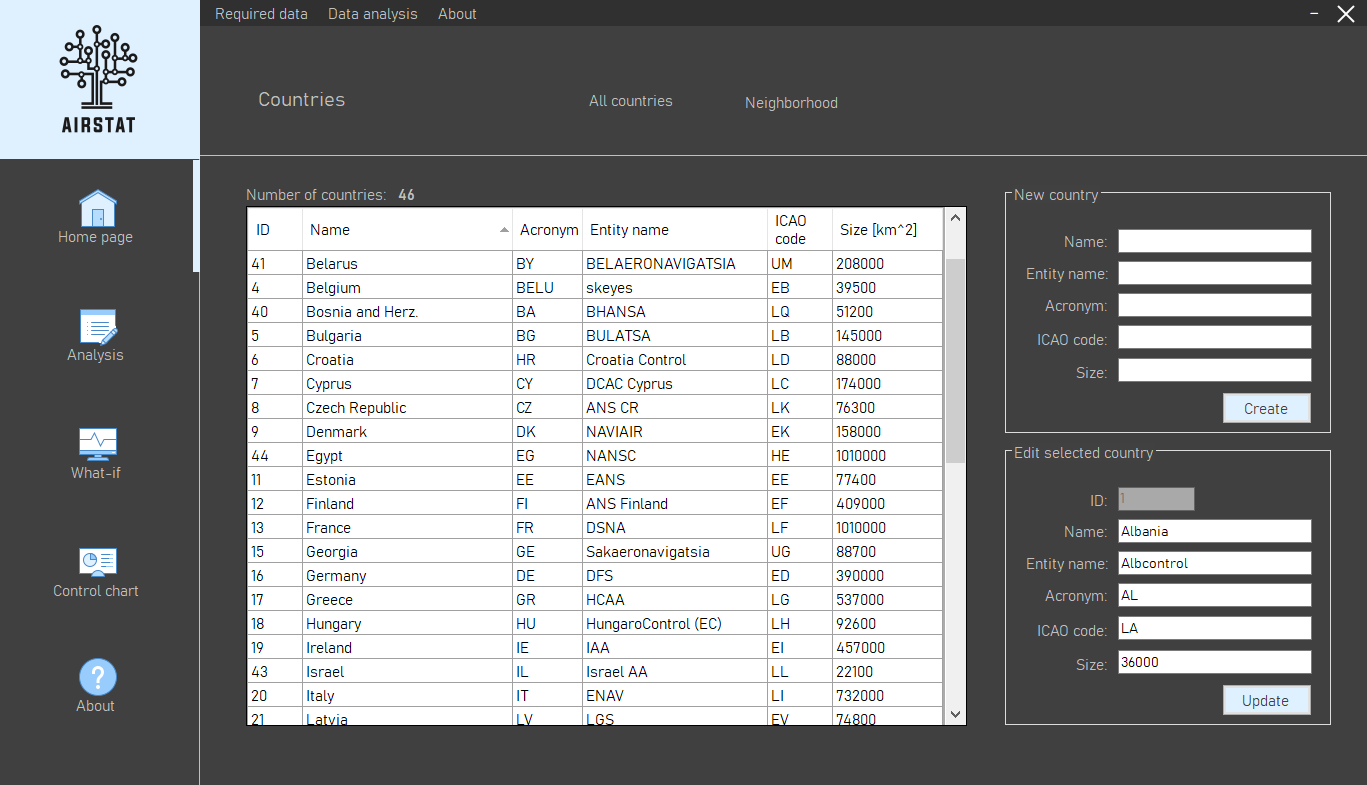 Research WorkshopPredictability and Flexibility in ATM18-19 April 2024, Zagreb, Republic of Croatia
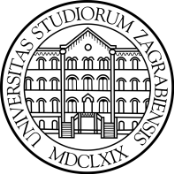 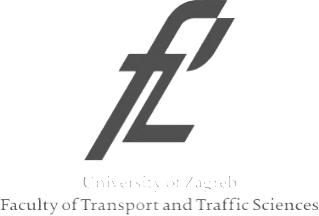 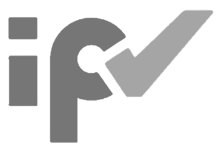 SOLUTION APPLICATION | RESULTS VALIDATION
Training period: 2014 - 2017
Error identification: 
• NOP forecast vs. actual 2018 performance
• R&D forecast vs. actual 2018 performance
• R&D forecast vs. NOP forecast
Reference year: 2018
Key perfromance area: 
	• Capacity
Input data:
• ENR ATFM delay [min/flight]
Data source:
	• Performance Review Unit (PRU)
	• Network Operation Plan (NOP)
         • LSSIPs
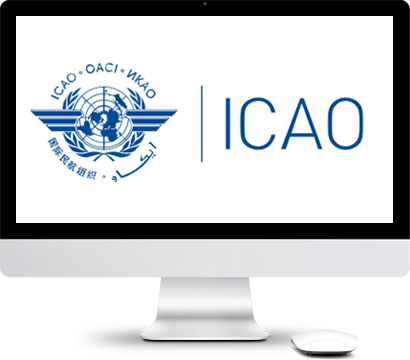 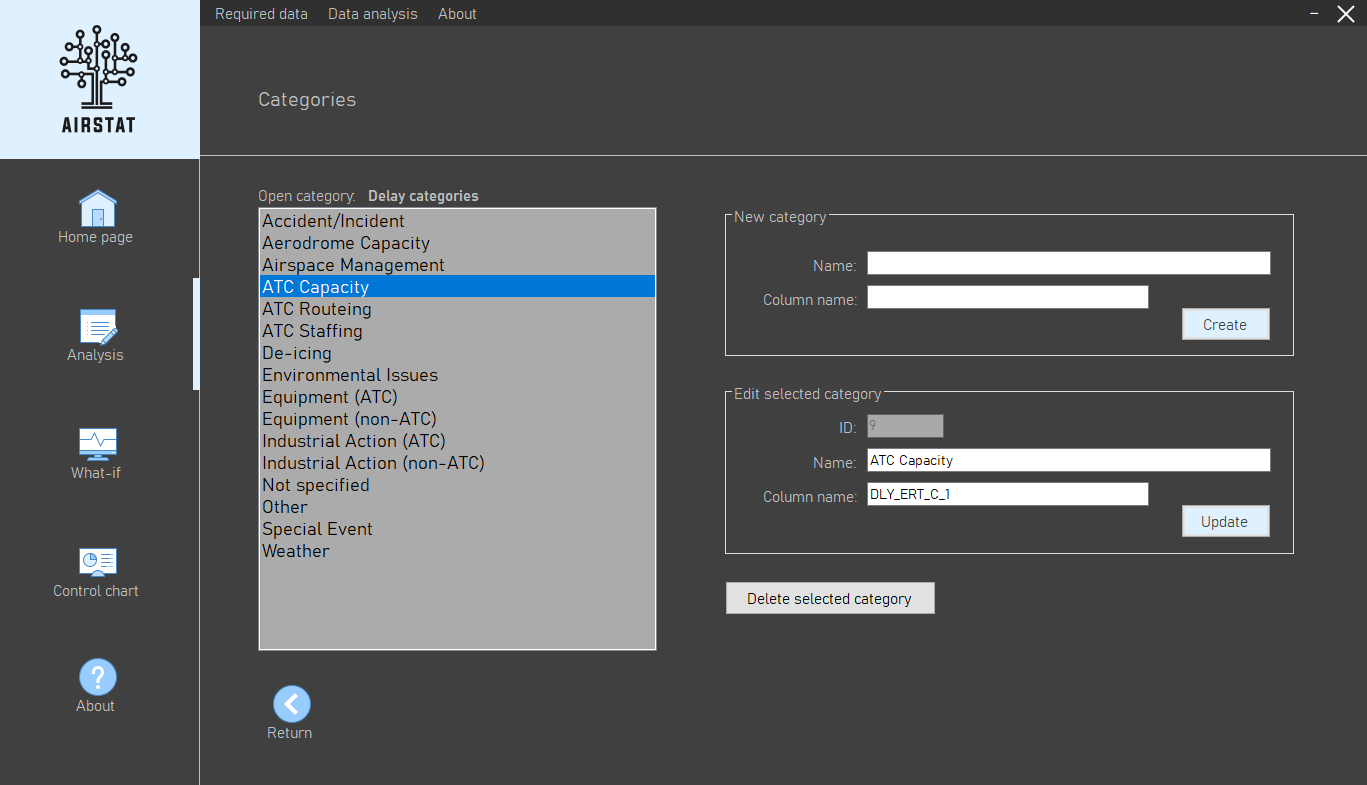 Define volatility
Methodologi assumptions
Research WorkshopPredictability and Flexibility in ATM18-19 April 2024, Zagreb, Republic of Croatia
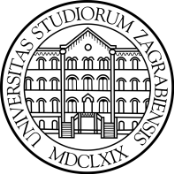 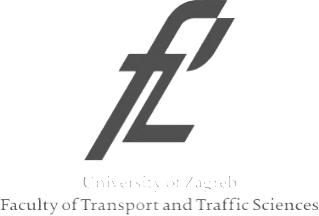 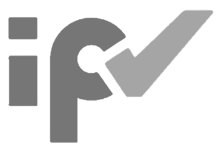 SOLUTION APPLICATION | RESULTS VALIDATION
Annual performance volatility during training period
Research WorkshopPredictability and Flexibility in ATM18-19 April 2024, Zagreb, Republic of Croatia
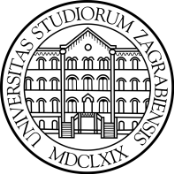 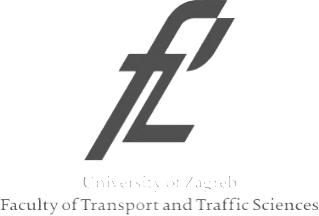 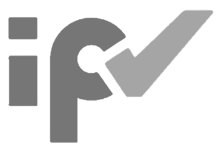 SOLUTION APPLICATION | RESULTS VALIDATION
Research WorkshopPredictability and Flexibility in ATM18-19 April 2024, Zagreb, Republic of Croatia
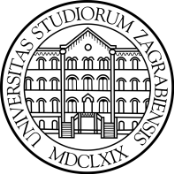 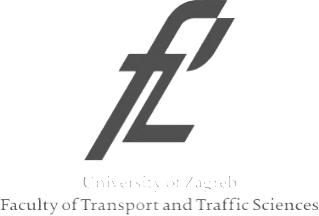 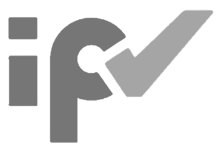 SOLUTION APPLICATION | CONSOLIDATED OVERVIEW
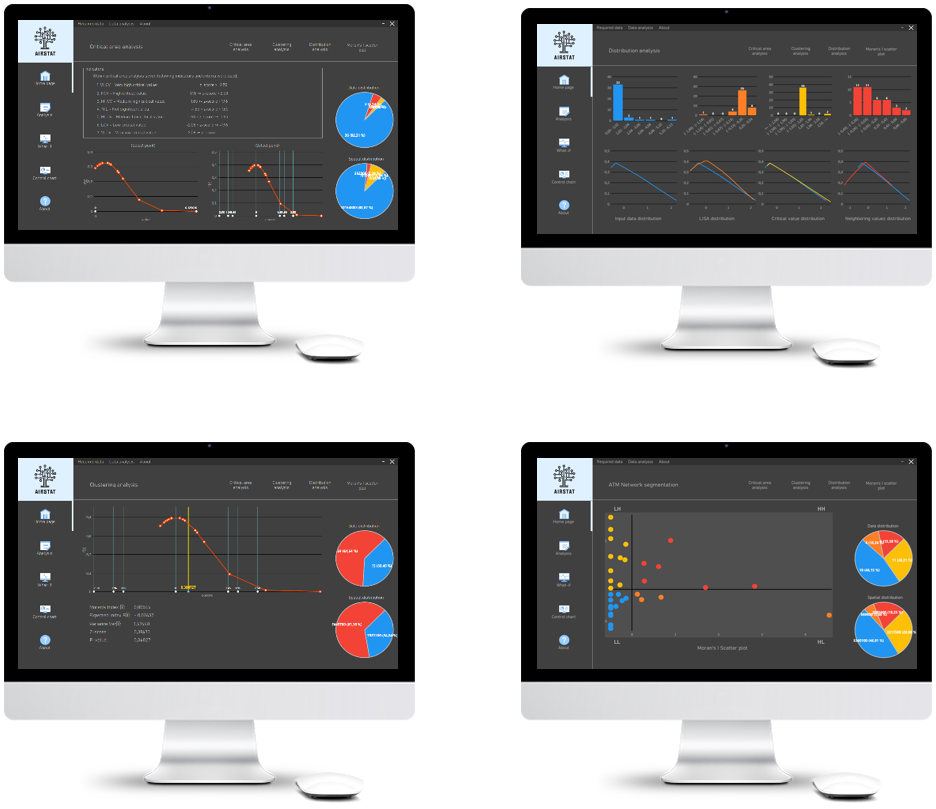 ENR ATFM delay [min/flight]
Global Moran’s I:	0,230891
Variance:		0,191860
z-score:		2,76826 > 1,96 
p-value:		0,00280 < 0,05
Approximation accuracy
R&D / NOP:	avg. 64.85%
R&D / 2018:	avg. 84.72%
Research WorkshopPredictability and Flexibility in ATM18-19 April 2024, Zagreb, Republic of Croatia
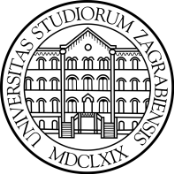 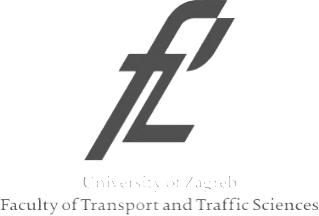 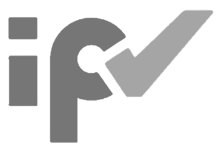 SOLUTION APPLICABILTIY & RELEVANCE
Performance management | From data, over information to proactive change management
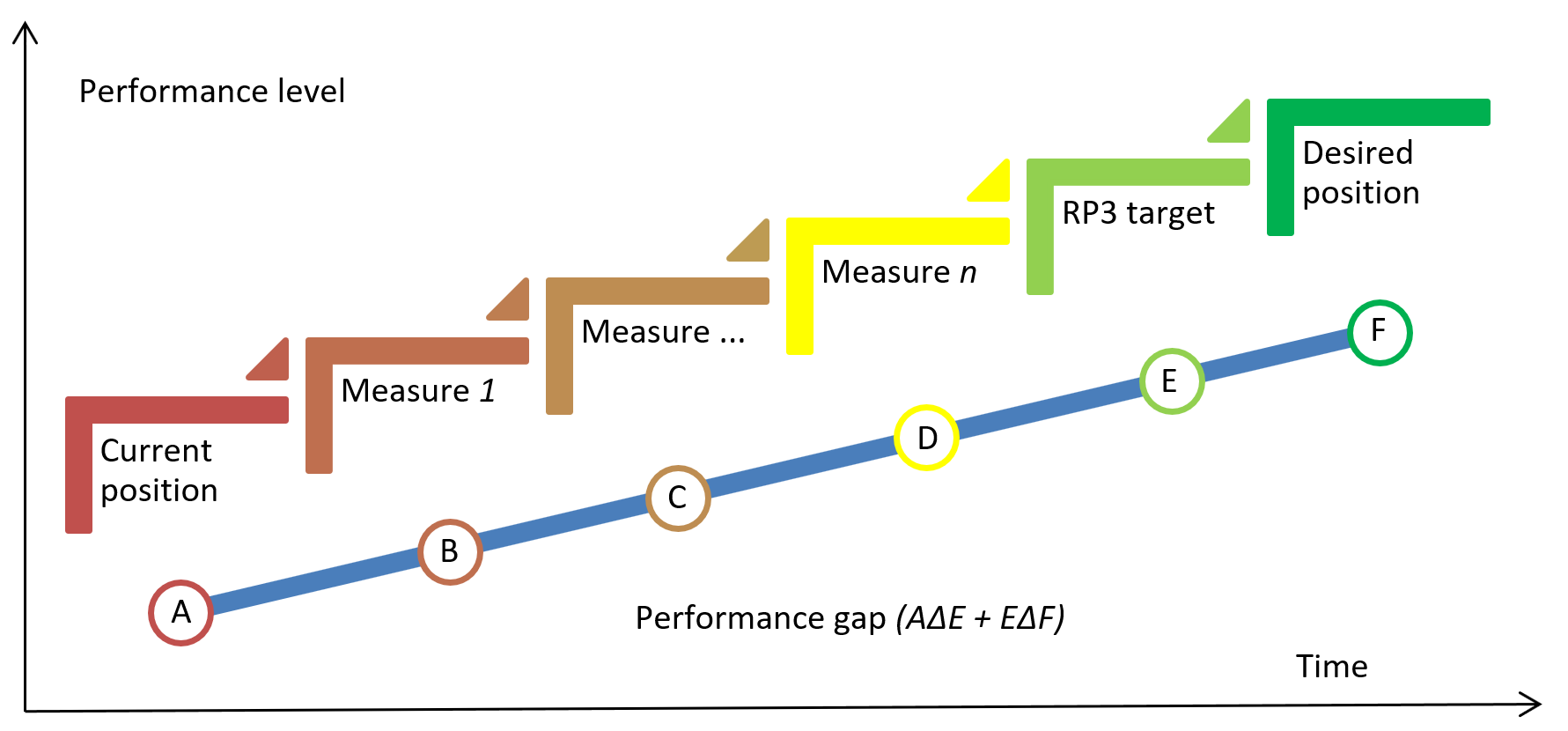 0.34 [min/flight]
0.50 [min/flight]
RP2
1.10 [min/flight]
Research WorkshopPredictability and Flexibility in ATM18-19 April 2024, Zagreb, Republic of Croatia
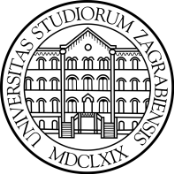 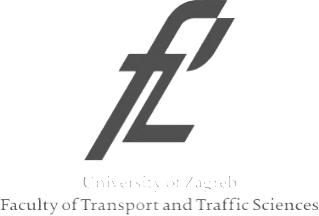 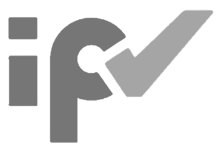 Revealing Air Traffic Controlcapacity-demand imbalances by spatio-temporal forecasts
Zvonimir Rezo, PhD.
Institute of Transport and Communications, Zagreb, Croatia
Thank youfor your attention!
Email address: zvonimir.rezo@gmail.com
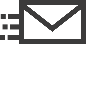 Email address: zrezo@fpz.unizg.hr
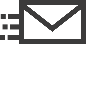 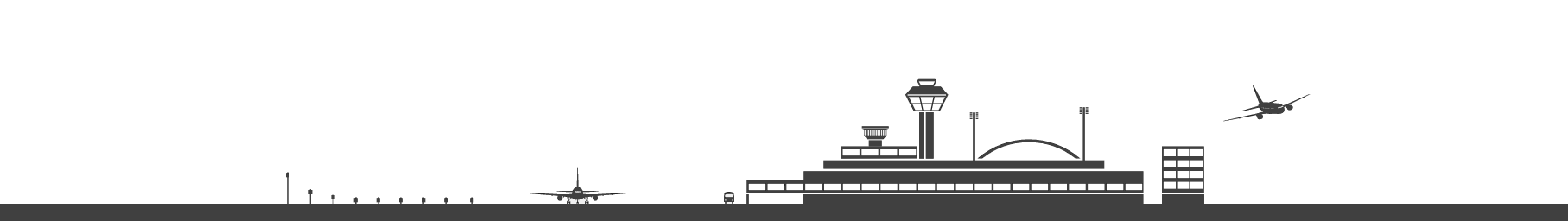 Research WorkshopPredictability and Flexibility in ATM18-19 April 2024, Zagreb, Republic of Croatia
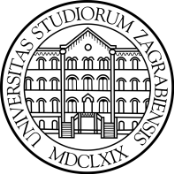 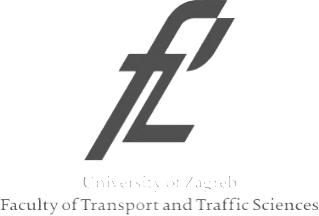 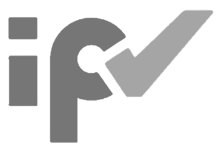 April 19th 2024